LightTouch
Proposé par : 
Cécile Le Gall
Hippolyte Dupont
Jad Aoun
Ewan Mer
Encadré par :
François Balembois
Eric Michel
1
I. Problématique
Pims Arts et Sciences 

Problématique principale : 

Envoyer dans sur un faisceau laser CO2/ rouge couplé dans la pomme de la mains

Sous problématiques :  

Tracking vidéo pour connaître la position de la main
Contrôle de la position du faisceau 
Mise en place de sécurité analogique / numérique
2
II. Division des tâches
Sécurité: les puissances en sortie du système doivent correspondre à des Laser de classe 2. ( Hippolyte Dupont et Jad Aoun) Contrôle analogique et disjoncteur informatique. 

Mise en scène (facultatif) : 
( Hippolyte Dupont, Jad Aoun)
Traitement vidéo : le système doit être capable de détecter et suivre la main du spectateur ( Ewan Mer et Cécile Le Gall) 

Position du faisceau : le faiseau doit être capable de se positionner sur la mains de l’observateur (Ewan Mer, Cécile, Hippolyte Dupont, Jad Aoun)
3
III. Schéma bloc
Suivre l’observateur avec le double faisceau
Chaîne de Pilotage
Chaîne de traitement
Asservissement en orientation
Acquérir information sur la position de la main
Moteur pas à pas
Traitement  
Machine learning
Chaine de sécurité
Orienter
Kinect
Faisceau laser
Mesure de la puissance en sortie
Acquisition vidéo
Disjoncteur numérique
Contrôle
 intensités
Cobaye procédant main
Contrôle analogique
4
V. Calendrier
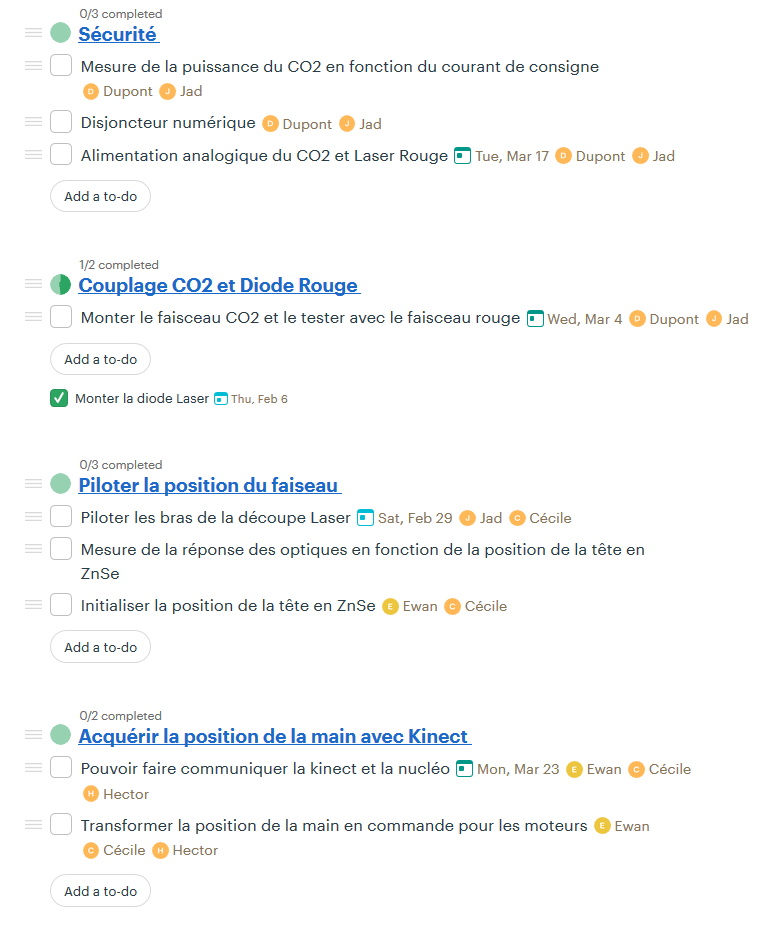 5
V. Calendrier
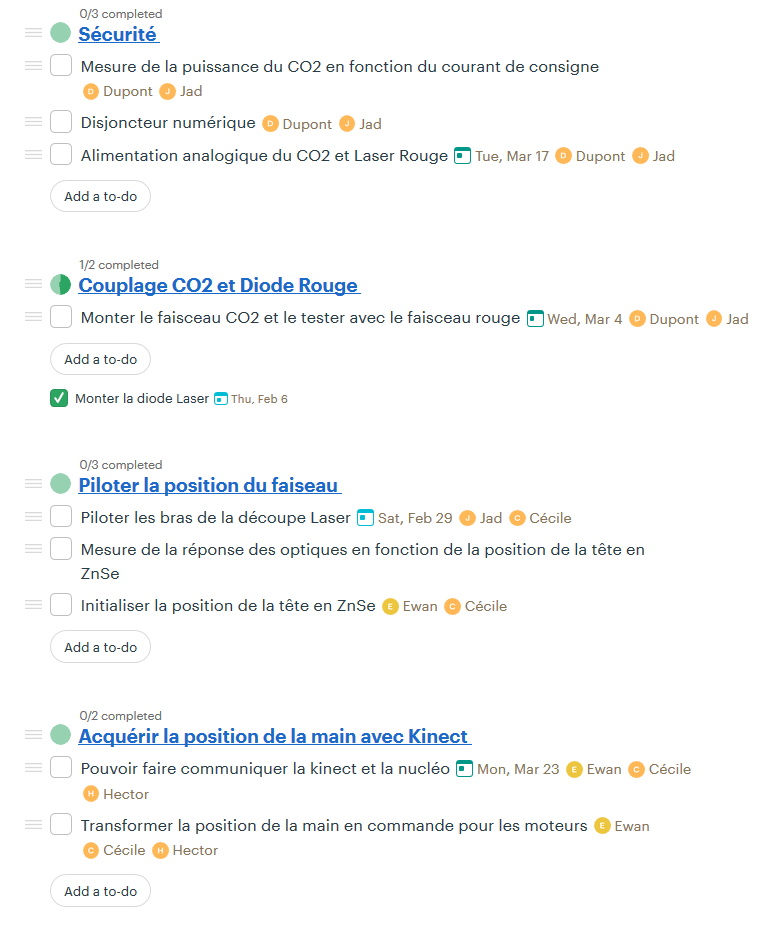 6
V. Calendrier
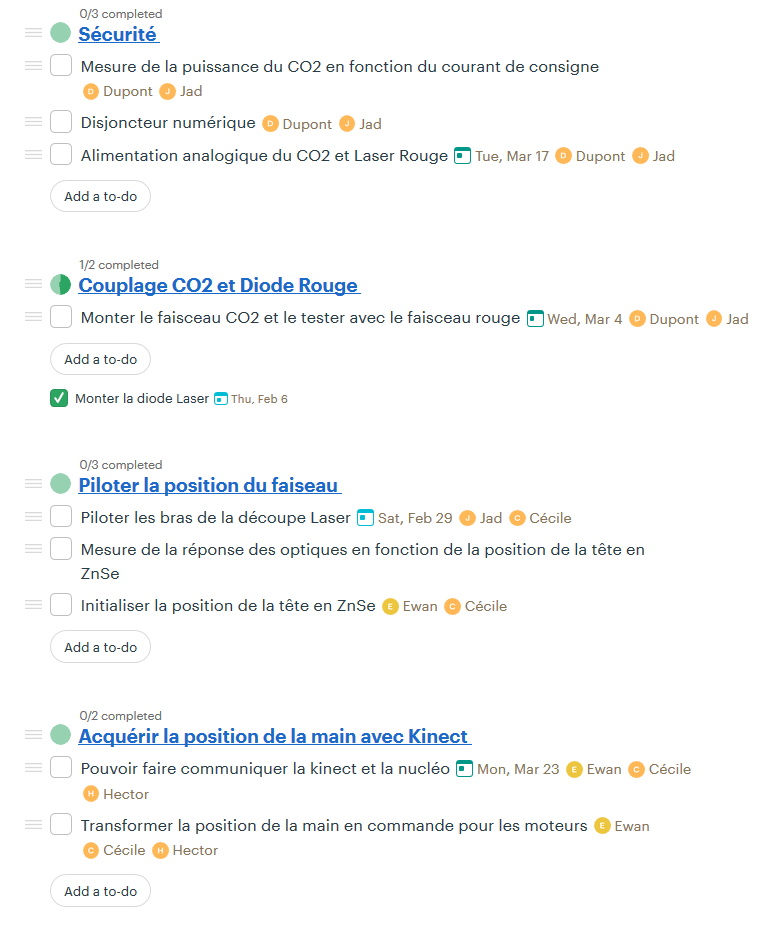 7